So fresh, so clean, so creative
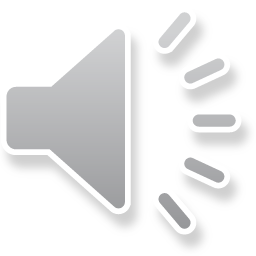 SOUTHSIDE ST. LOUIS
STAKEHOLDER MEETING NOTES #2
February 13, 2017
Objective: 
Review the So Fresh, So Clean, So Creative Southside St. Louis Initiative
Map problem areas
Strategize solutions
Solidify additional partnerships with ask for Community Champions
Attendees: Residents & property owners
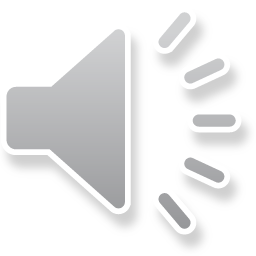 DATA
Majority of waste comes from food and food production
Food production emits more greenhouse gases
Locally produced food can reduce greenhouse emissions
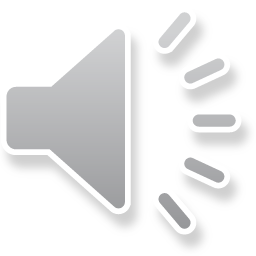 DATA
The most preferred method to increase the life cycles of materials is source reduction/reuse, recycle and compost
Training & Workshops
Recycling Electronics
Safe Cleaning
Importance of Recycling
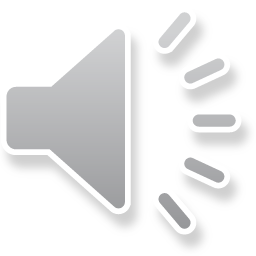 THE PROBLEM
None or insufficient recycling and waste containers
No standard process for assigning dumpster based on density, population or occupancy
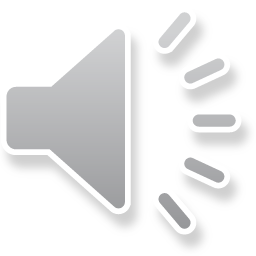 SOLUTIONS
Recycle signs for small businesses
Program for kids to be in charge of the cleanliness of their block
Competition between school for clean up
Recycled/reusable bags incentives
Co-op purchase of sustainable packaging for restaurants
Beautify the Blight: Painting boards on abandoned buildings and cleaning the lot
Community garden composting
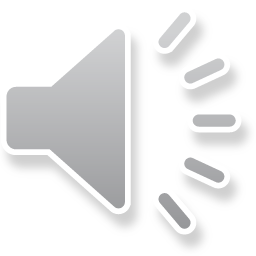 Potential Partners & Meetings
Schools
Kids
Renters
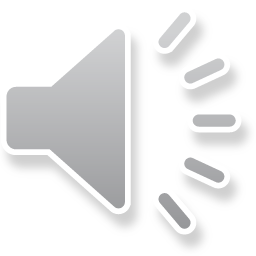